TẬP HUẤN KIỂM TRA TRẮC NGHIỆM TRÊN MÁY TÍNH
11/08/2019
Ma trận đề thi
Nhận biết
Hiểu
Vận dụng.
P. Hiệu Trưởng
GV
Học sinh
HỌC SINH thi
Tạo câu hỏi trắc nghiệm
Tạo đề thi, hoán vị đề thi
CÁC BƯỚC  TIẾN HÀNH
Đăng nhập tài khoản c1 của GV vào soạn thi trắc nghiệm: http://c1.hcm.edu.vn
1. Dựa vào ma trận bài kiểm tra. GV tạo mới chương học, bài học liên quan đến bài kiểm tra cho học sinh, xây dựng bộ câu hỏi trắc nghiệm dựa trên từng mức độ: 
Nhận biết
Thông hiểu
Vận dụng
2. GV lấy đề trắc nghiệm trộn cho học sinh thi, tạo danh sách học sinh, ca thi, giờ thi. (Dùng tài khoản của P. Hiệu trưởng)
3. Vào trang web lấy mã học sinh làm tài khoản để đăng nhập thi thử: http://tracnghiem1.truongdientu.vn/login?ReturnUrl=%2F
BƯỚC 1: GIÁO VIÊN ĐĂNG NHẬP C1 CHỌN THI TRẮC NGHIỆM
Minh họa từng bước.
Dựa vào ma trận bài thi (lấy đề thi khoa học lớp 4 làm ví dụ). GV tạo mới chương mục và quản trị bài học ở mục 1.5 và mục 1.6
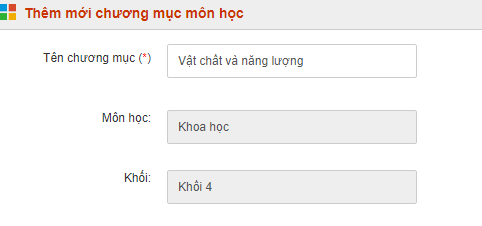 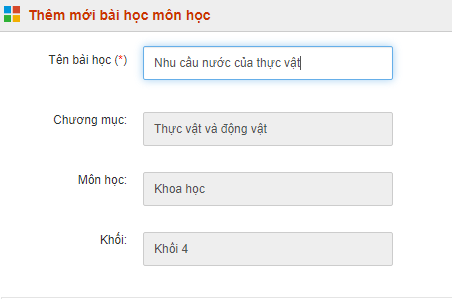 Xây dựng bộ câu hỏi từng mức độ
Bộ câu hỏi được làm theo từng chương mục, bài học, mức độ, kỹ năng.
Xong bước thứ 1
Bước 2 dùng tài khoản P. Hiệu trưởng tạo ma trận, trộn đề thi, ca thi, danh sách học sinh thi.
Xây dựng ma trận
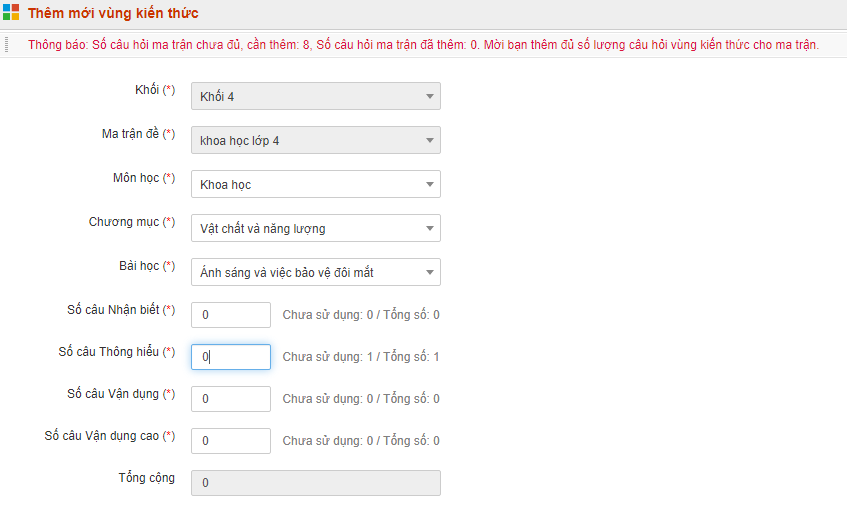 Thêm vùng kiến thức
Hoán vị đề
Tạo mã ca thi, ngày giờ thi, mật khẩu cho phòng thi
Mật khẩu phòng thi ở đây
Chọn học sinh thi
Bước 3: Học sinh thi
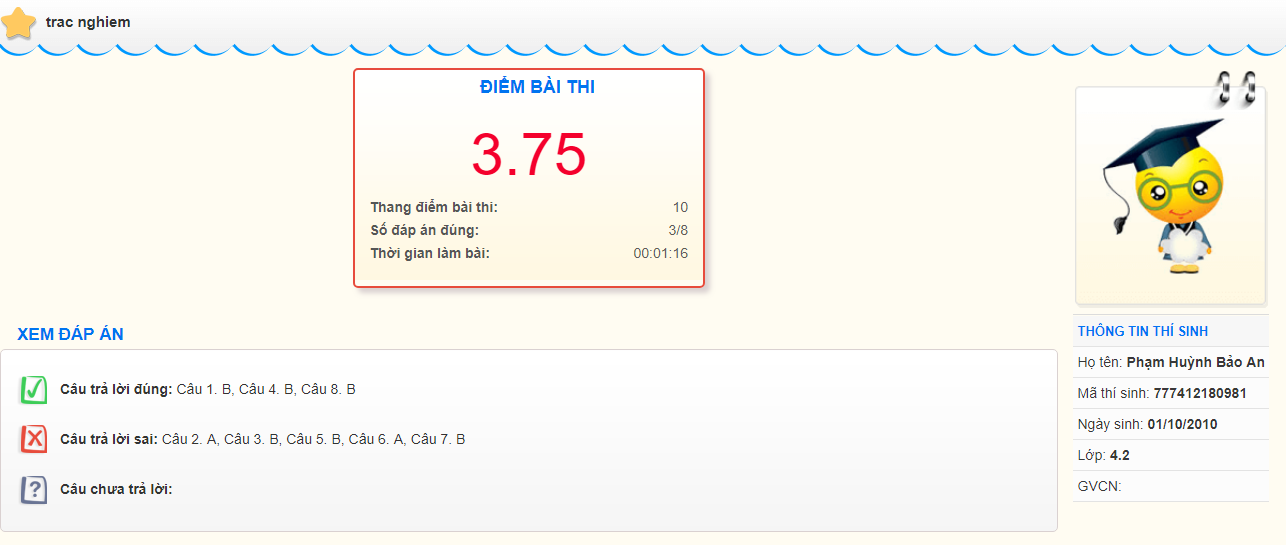 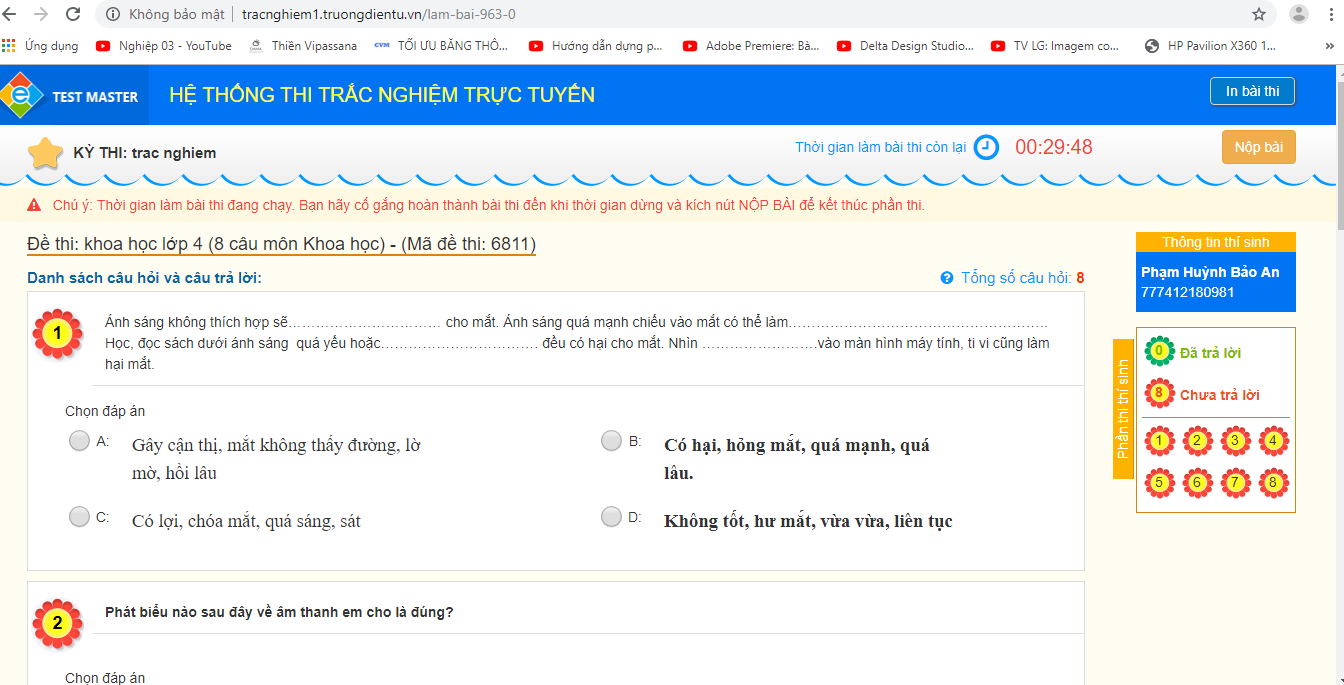